Р я б и н а
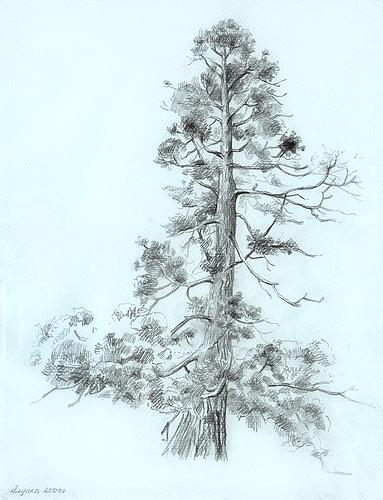 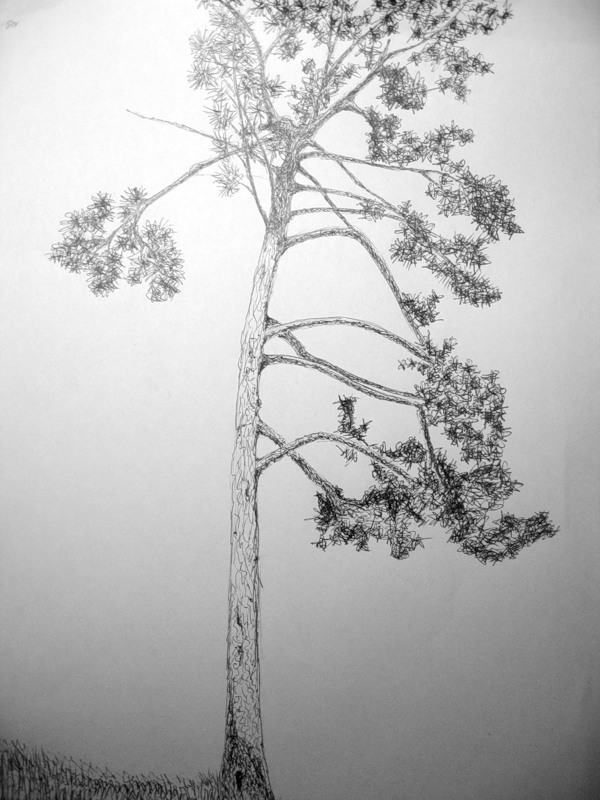 С о с н а
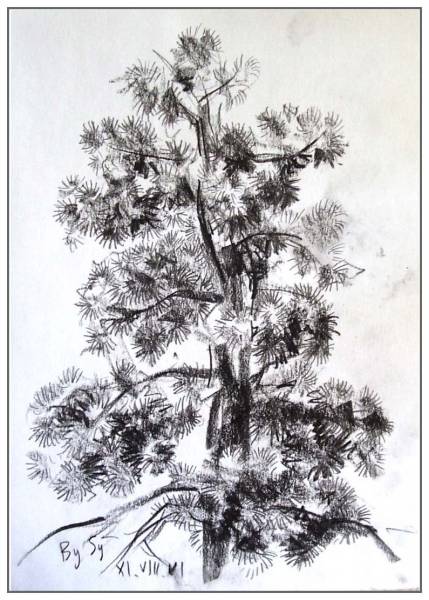 Д у б
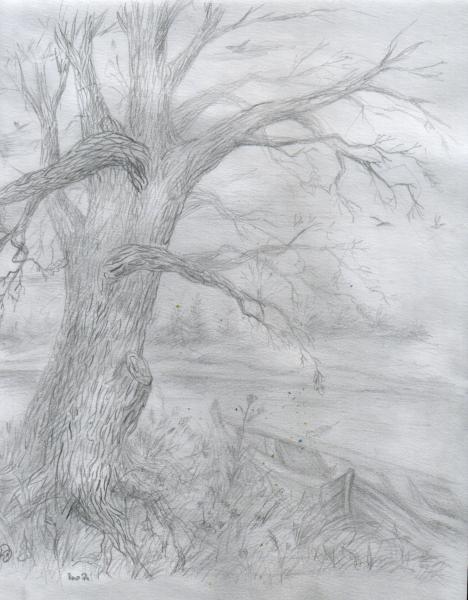 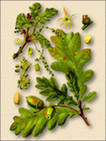 О с и н а
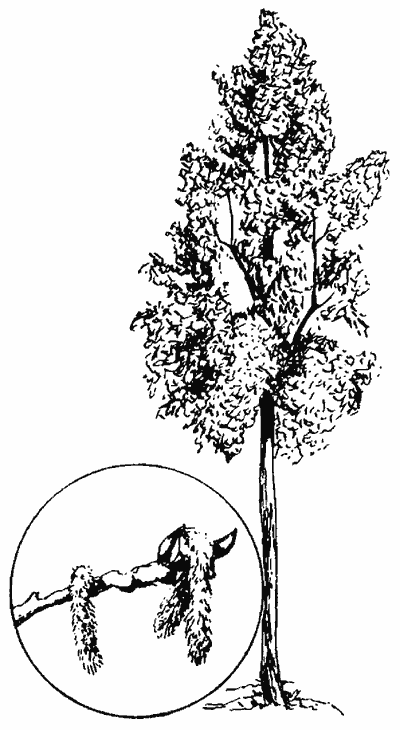 Саврасов «Грачи прилетели»;  Поленов «Ранний снег»;Левитан «Золотая осень»; Шишкин «Лес весной»
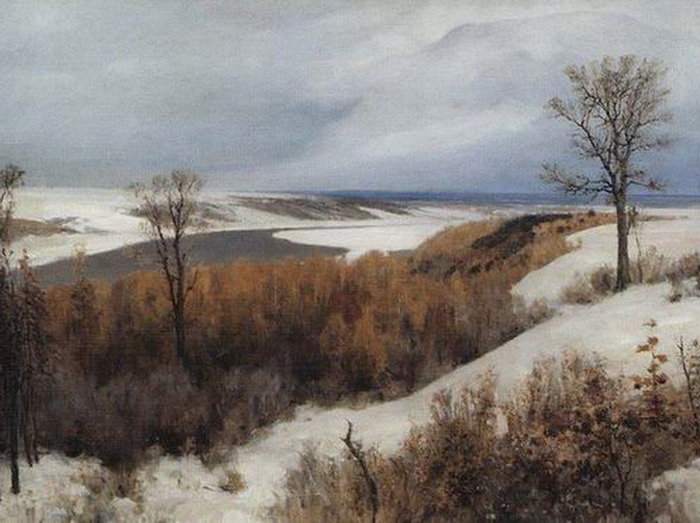 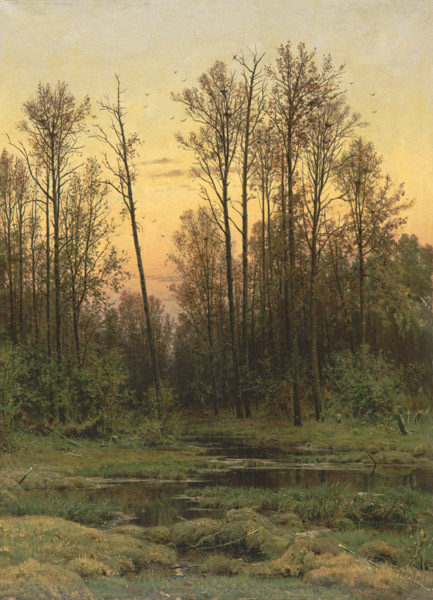 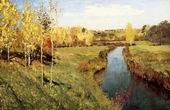 Правила: все линии- сливаются в точку;                  все предметы-уменьшаются;                   цвета предметов-бледнеют
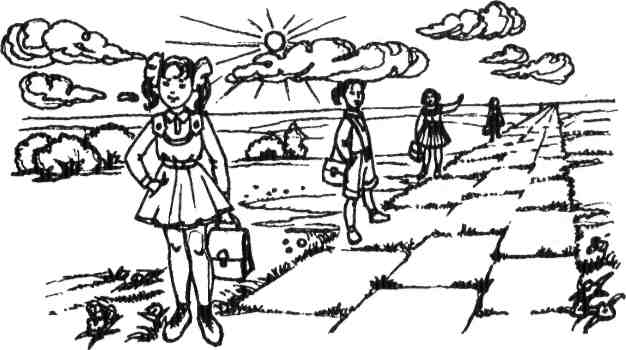 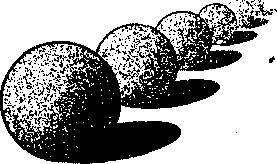 При удалении все линии, точки становятся тоньше.
Линия горизонтадальний планближний план
Последовательность выполнения работы
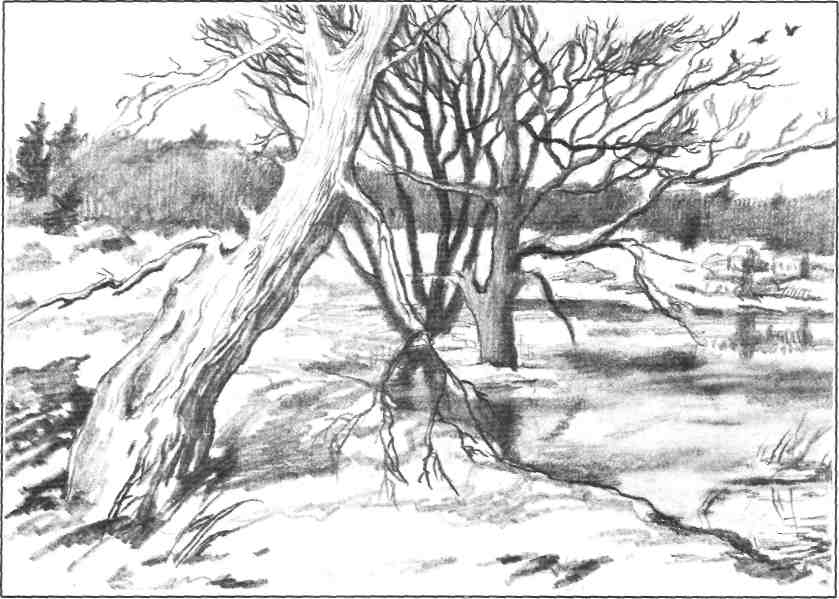 Ресурсы:
www.tretyakovgallery.ru
http://www.liveinternet.ru
http://images.yandex.ru